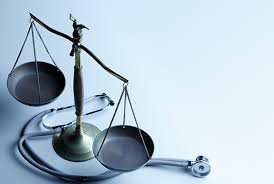 Medical Evidence in Child Abuse CasesHow research papers inform expert evidence: Systematic Reviews
RCPCH Expert Lead for Child Sexual Abuse
Project co-Lead for CSA Systematic Review
 Expert Reviewer for Physical & Neglect

Designated Doctor Child Safeguarding, Coventry and Warwickshire
Consultant Community Paediatrician, Coventry and Warwickshire Partnership Trust
Dr Jo Gifford
This talk won’t
be a list of key messages from the RCPCH Child Protection systematic reviews
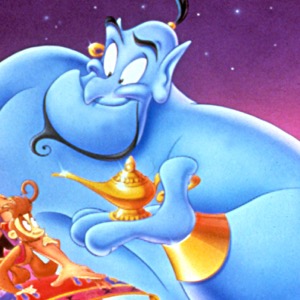 Massive topic….
Itty bitty time slot!
Understanding your Medical Witness:
How ‘Expert’ is your Expert?
How do doctors think? 

What do doctors mean by ‘evidence’?
Evidence Based Medicine (EBM)
Systematic Review Process
RCPCH Systematic Reviews 

Evidence-based Medicine in Court
The use and misuse of medical evidence
Standardizing terminology around interpretation
This talk will  cover…
Medical Evidence
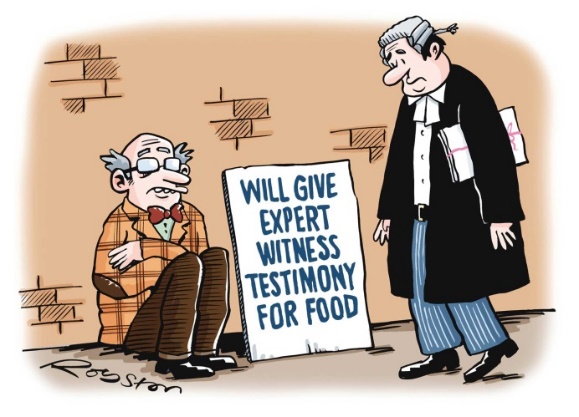 Subject Experts should know the evidence-base
Who is this Doctor?
Forensic medical examiner (self employed)
Exams/selection
General Practice
Exams/CCT
Specialty Doctor
How doctors think…
Pattern recognition to identify the clinical sign
The differential diagnosis
Collective signs + symptoms + history +/- test results
Probability 

‘Think horses not zebras’
‘Never say never’
Look for the common, the treatable, and the must-not-miss
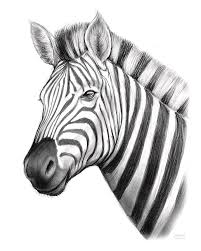 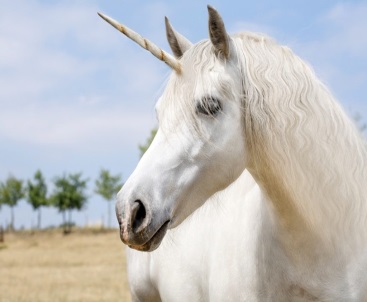 Physical findings are clinical signs 
signs form part of a clinical picture; the overall picture gives the order of the differential diagnosis
“Evidence” means….
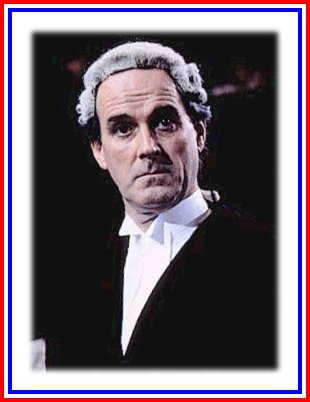 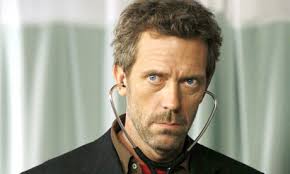 What doctors mean by evidence…
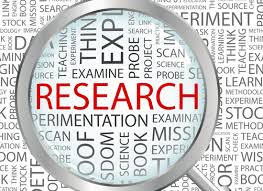 But clinical experience and orthodox teaching in medicine also have a large role in pattern-recognition and formation of differential diagnosis
Evidence-Based Medicine
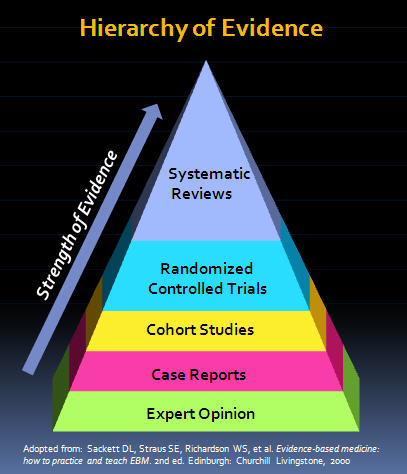 Evidence-Based Medicine” (EBM) refers specifically to the conscientious, explicit, judicious and reasonable use of modern best research evidence in decision-making about the care of individuals. Its principles are by extension applied to the interpretation of clinical  findings.
Not all studies are created equal…
Critical appraisal is an established academic method of evaluation the strengths and weaknesses of a particular published paper. It is the process of carefully and systematically examining research to judge its trustworthiness, and its value and relevance in a particular context.
Peer Reviewed Journal
Study aims & design
Study inclusion/exclusion criteria, confounders, bias
Cohort size(s)
Conclusion in respect of results
When ‘intervention’ = abuse…there are no randomised control trials!
What is a systematic review?
A systematic review gathers together all available empirical research by using clearly defined, systemic methods to obtain answers to a specific question or questions.
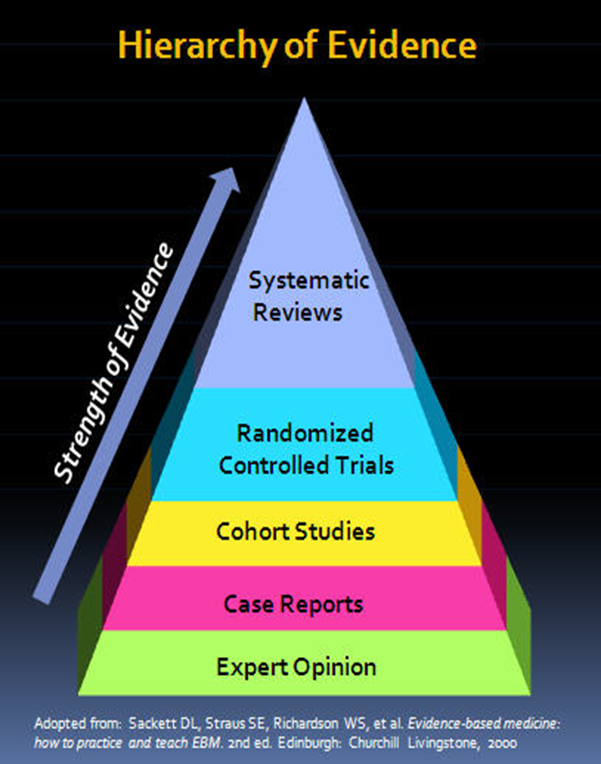 RCPCH methodology
Clinical questions set
Key word search of databases
2 reviewers per paper 3rd
Exclusion and inclusion criteria 
Data extraction
Questions answered based on all available evidence
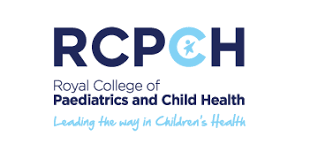 Evidence-base in Physical Abuse & Neglect
RCPCH Systematic Review of Child Protection Evidence:
Bites
Bruising
Burns
Dental neglect
Ear, nose and throat
Early years neglect
Fractures
Neurological injuries
Oral injuries
Parent-child interaction
Retinal findings
School-aged neglect
Spinal injuries
Teenage neglect
Visceral injuries
https://www.rcpch.ac.uk/key-topics/child-protection/evidence-reviews
RCPCH Systematic Review of Child Protection Evidence
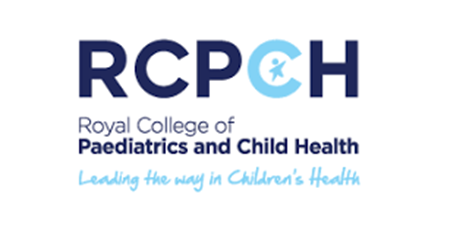 Rolling programme of updates
Publications Lead
Publications sub-committee
Expert Reviewers
Open access

Key messages  Child Protection Companion
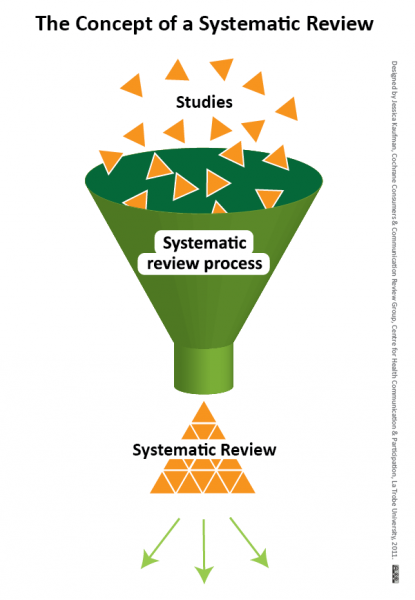 Evidence-base in Child Sexual Abuse
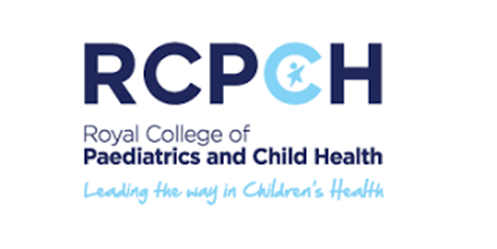 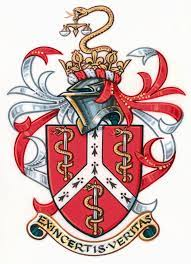 3rd Edition 2023
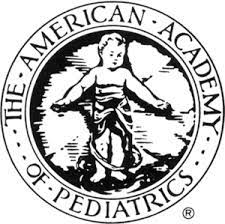 3rd Edition Purple Book Project structure
Project Board:
CSA Clinical Co-leads:
Michelle Cutland & Jo Gifford
Stakeholder organisation reps: 
Sheila Paul (FFLM), Karen Rogstad (RCP), Kim Bond (NAPAC), Cindy Christian (AAP), Alice Johnson (RACP).
Chapter leads (x9)
Chair: Cath White
RCPCH Research Team:
Nish Talawila (Evidence synthesis manager)
Lily Pembroke (Systematic reviewer)
Onubha Hoque Syed (Administrator)
Stakeholders:
Various
Oral signs of child sexual abuse:
Muriel Volpellier & Roisin Begley
Chapter working groups
Anal signs of child sexual abuse:
Wendy Gray & Arlene Boroda
Genital signs of sexual abuse in girls:
Sheila Paul & Alice Monfrinoli
Sexually transmitted infections:
Dawn Wilkinson, Rebecca Thomson-Glover & Rebecca Girardet
Genital bleeding in pre-pubertal girls:
Briony Arrowsmith & Cath White
Anogenital signs of accidental injuries:
Louise Newbury & Ewa Wolska
Genital signs of sexual abuse in boys:
Jamie Carter & Sandra Ives
Healing of anogenital injuries:
Helena Thornton & Lucy Killian
Extent of anogenital signs at examination:
Fiona Pettet & Marianne Cochrane
Expert Reviewers – Blind appraisal of individual papers against agreed criteria
Systematic Review Challenge 1
Are the studies comparing like with like?

Different studies use different
Terminology for signs
age-group inclusion/ exclusion
examination positions
type/definition/timing of abuse 
definition of non-abuse
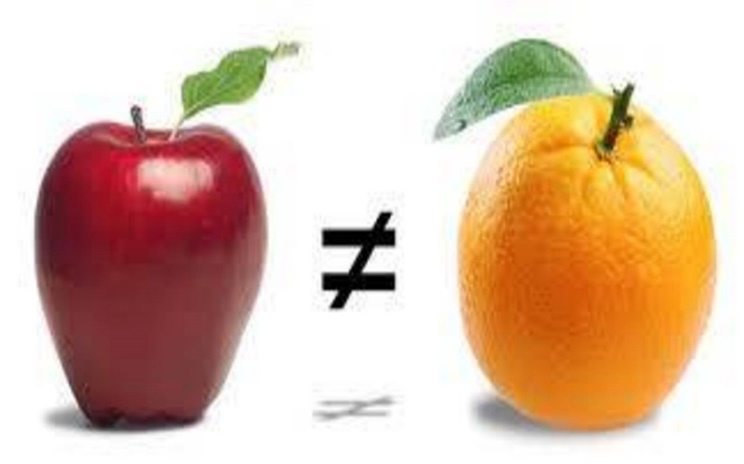 RCPCH Solution 1: Standardise Terminology
Example: hymenal signs standardised by 2nd Ed purple book
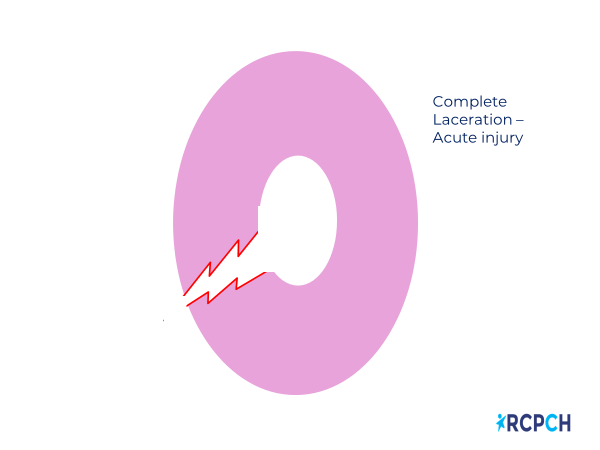 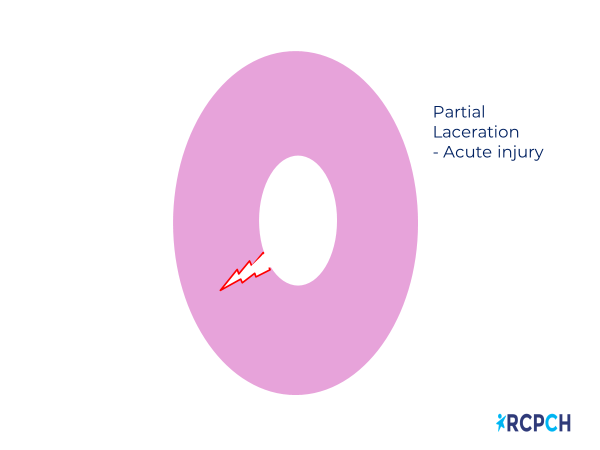 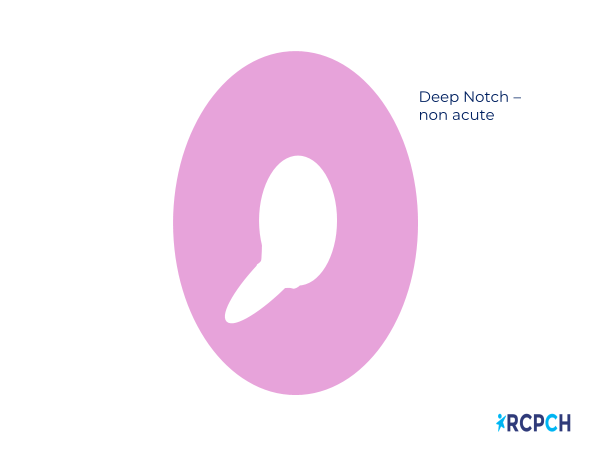 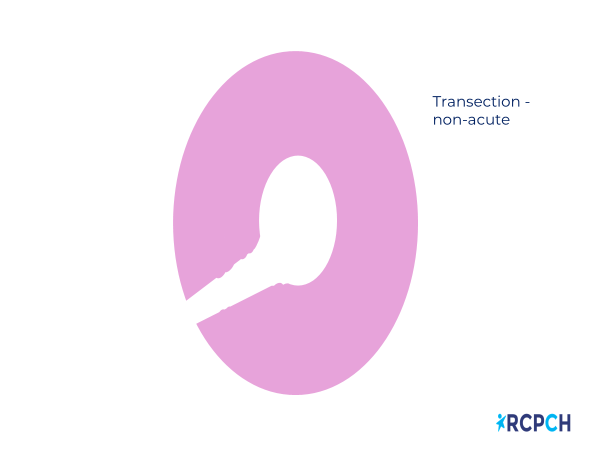 Purple Book Terminology 1st  2nd Ed
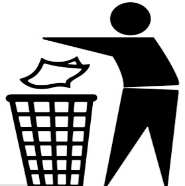 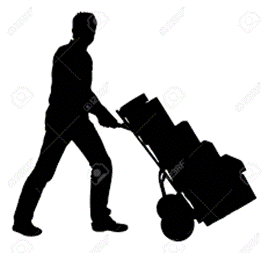 Reflex anal dilatation
Anal gaping
Anal laxity
Anal Fissures
Attenuation of hymen
Complete cleft
Dynamic anal dilation (external/total)
Static anal dilation
(external/total)
Anal Laceration
Narrow hymen
Systematic Review Challenge 2
How is abuse confirmed in the “case” cohorts, and excluded in the “control” cohorts?
Paucity of case-control studies
Controls  “Non abused” 
Ethics of examining “normal” children
Co-factors (cause/effect vs association) eg constipation in CSA
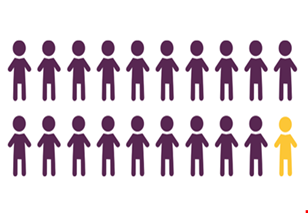 RCPCH Solution 2: Cohort security (abuse/non-abuse) Rankings
EBM informing and supporting Medical Opinion
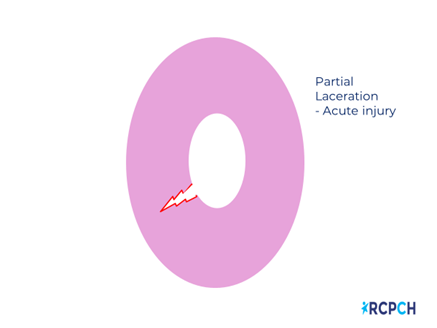 Evidence Statement
 Hymenal lacerations were not seen in girls selected for non-abuse
[they] were seen in 33% of prepubertal girls with a history of vaginal penetration
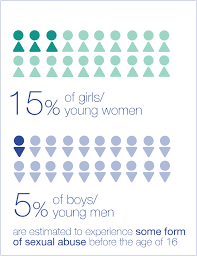 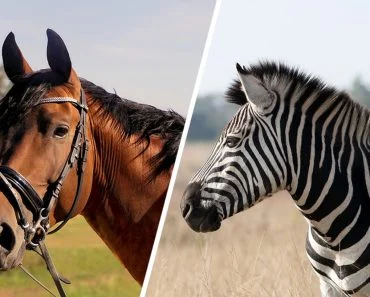 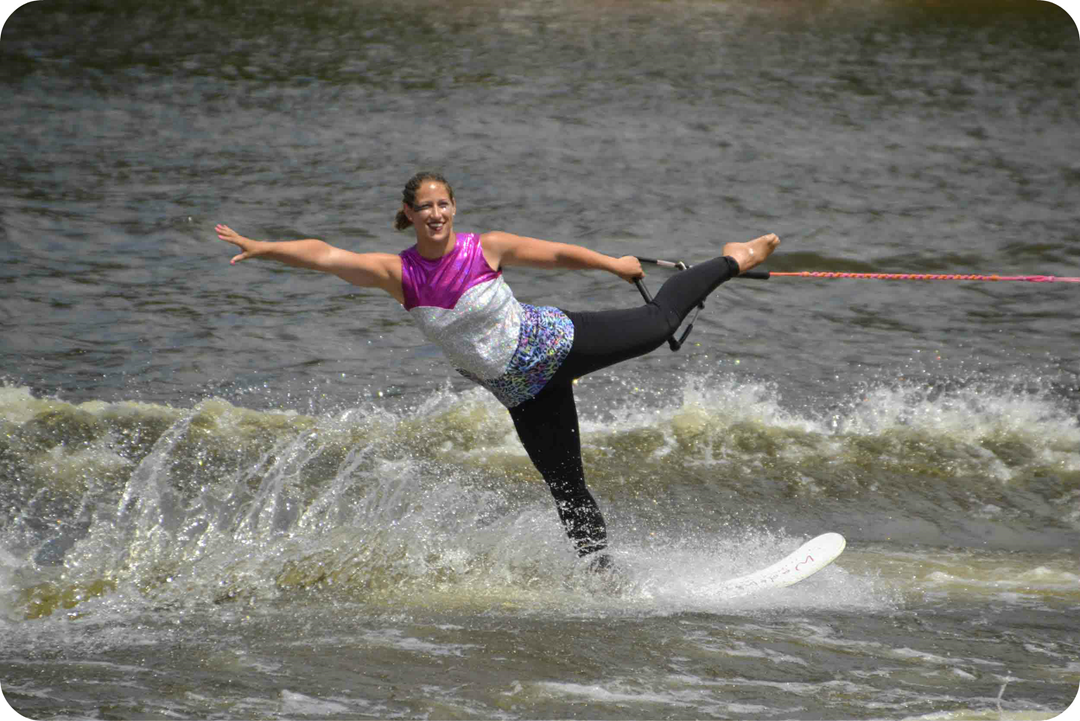 Unhelpful medical evidence (testimony) & misuse of EBM
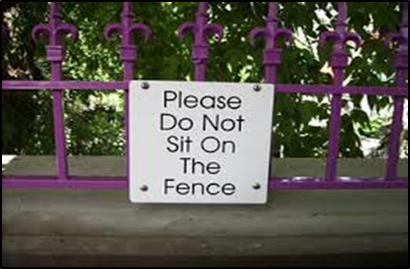 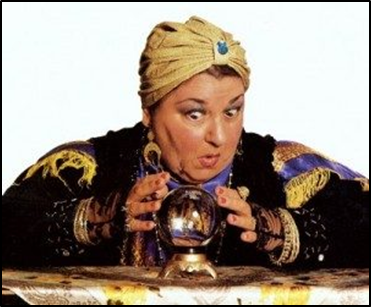 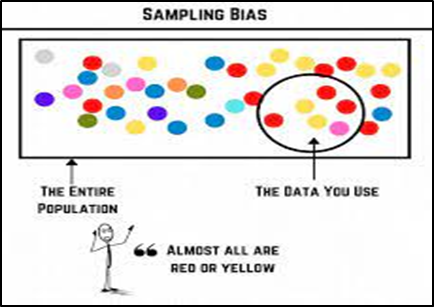 ‘psychic certainty’ and unfounded theories
Over-stretching possibilities of plausibility
Over-reaching the boundaries of EBM
Nothing is impossible…but what is likely?
Based in Bias
Selective use of single papers
Failure to consider other possibilities
Mis-interpreting of results
Abstains from any opinion
Ignores evidence
Sitting on the fence where evidence exists
If injury seen would you take safeguarding action?
Study A
Aim: to determine what the physical characteristics of Jurors. 
The cohort: the Jury in Court Case X. 
Results: 
one Juror had green eyes (not defined in the published study methodology).
no Juror with red hair (not defined) was found. 
Only one of the 12 was wearing pink (not defined) during the study period, which included daily follow up over a 12 week period, and that they did so on 35 of the days of trial attendance.
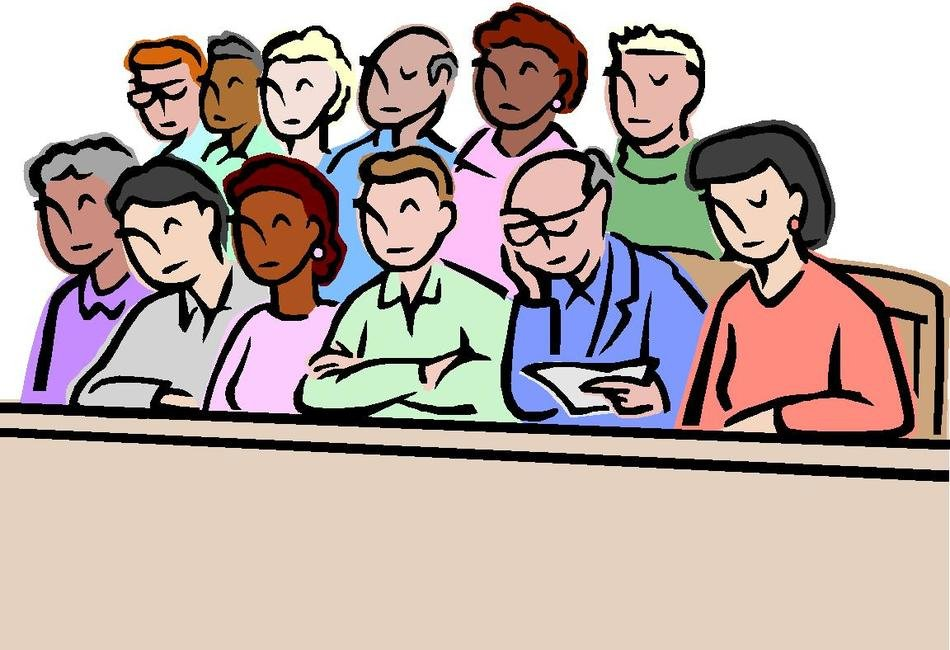 Study B
Aim: to describe the physical characteristics of individuals involved in the Criminal Justice System. 
Cohorts: Jurors and Legal Professionals across two trials, Y and Z.
Results: Legal Professionals were significantly more likely to wear black in Court than the cohort of Jurors (99% and 4% of ‘person-days’ respectively). 
No individuals with red hair were described in any of the cohorts in this study, but one person with “auburn-brown” hair was found in the cohort of Jurors from trial Z.  In addition, one Legal Professional in Court Z changed hair colour from “strawberry blond” to “ash gray” during the course of the study period.
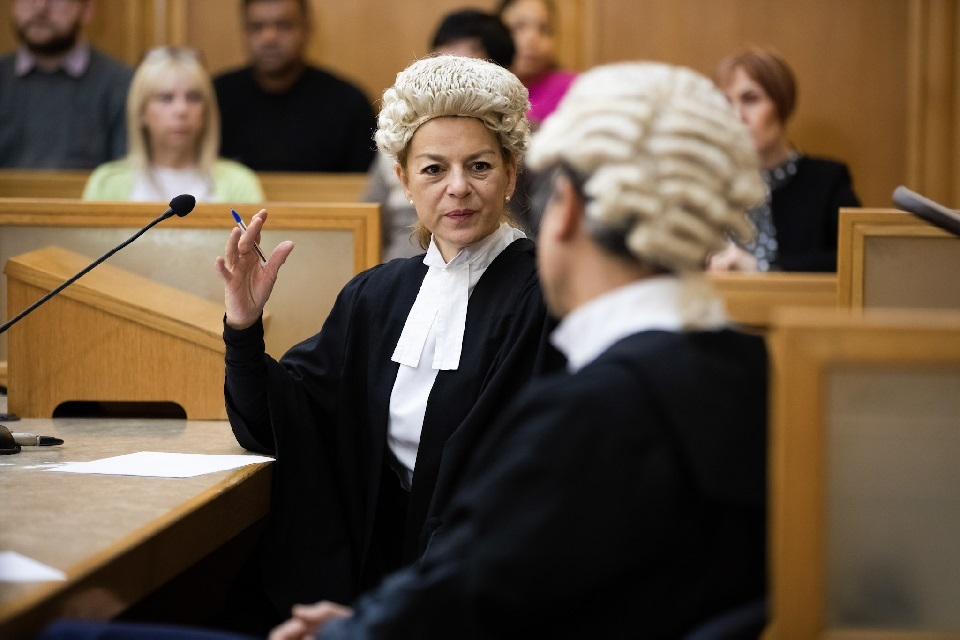 What We CAN Say from studies A&B collectively
Key message:
Other reasonable interpretations:
That evidence from a single small scale [B] study suggests that Legal Professionals are more likely to wear black in court than Jurors.
That “red” hair has not been documented in a Juror in either study, although the description of “auburn-brown hair” may be considered suggestive of red hair by some authors of other studies, and not define by the study B authors.
That green eyes have been described in a cohort of jurors [A]. This suggest they can occur in Jurors, however the sign was not defined by the study authors.
That a range of physical characteristics are described in Jurors, based on two studies.

 Further information on the prevalence of physical characteristics in the general population is required to say whether or not any characteristic is more likely to occur in Jurors than in the general population or to infer any possible jury selection bias.
What We CAN’T Say from studies A&B collectively
That red hair in jurors cannot occur…or that red hair is not physically possible.
That study B shows Jurors do not wear black.
Any statistical analysis about the wearing of pink in relation to any cohort, or wider population.
That green eyes can only occur in Jurors and not in Legal Professionals.
“Heger 2003 shows the hymen cannot scar”
It’s often in the history…
I was in a fight
I was hit by a cricket ball
I fell into someone’s elbow in a rugby scrum
I fell down the stairs
I did an emergency stop and hit the steering wheel
I woke up like this
Medical opinion will often be relative to the story/stories if offered:
“Likely”… “Suggestive of”…”Plausible”… “Consistent with”…”Possible”… “On balance”…
Pattern recognition + experience of how tissues behave + EBM
Normal childhood: injury risk
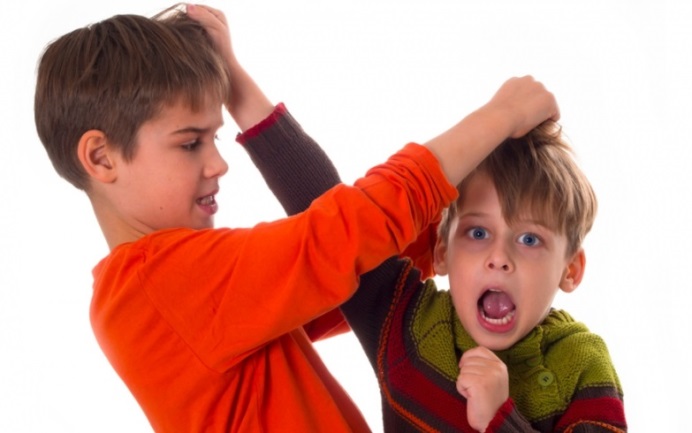 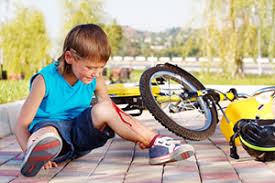 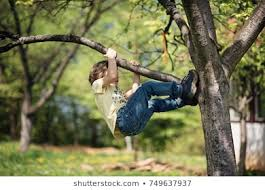 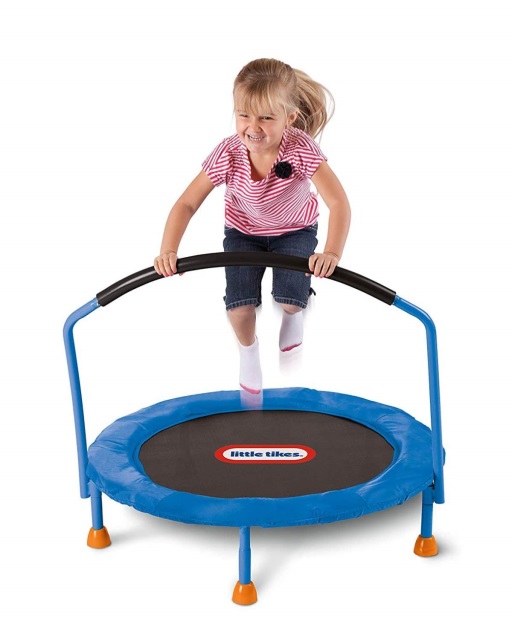 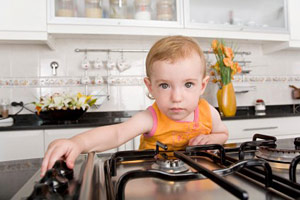 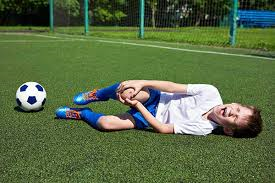 Accidental Injury in Normal Childhood
More force (speed/height) = more injury
bad injury = memorable
younger child = more supervision
EMB: 
It is unusual to have more than 4 minor bruises at any one time in active, mobile children, without explanation.
Accidental injuries most likely on extensor surfaces
Injuries of safeguarding concern
Informed by EBM
Slap marks, belt marks, cigarette burns, patterns
Less common
Clusters, protected locations, numerous/ extensive  or frequent
Inconstant story, unexplained finding, allegation that inflicted
Sibling/animal inflicted, domestic accidents.
common
Limits of Medical Evidence
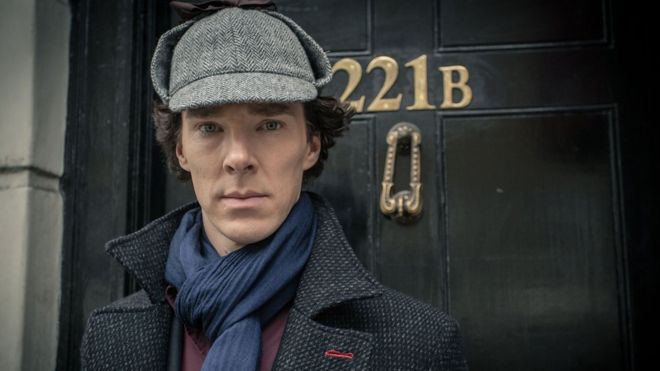 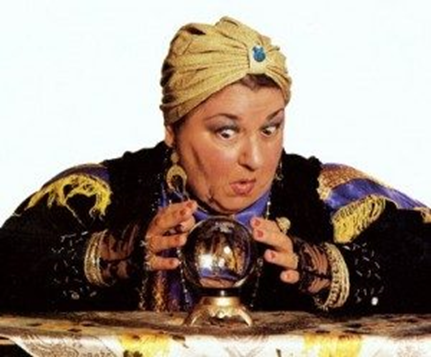 Doctors can usually say
What the injuries are 
How a particular finding is likely or most likely to have been caused(knowledge of how tissues behave)
Doctors can’t usually say
Who did it
Exactly when it happened 
Why - If the intension was malicious (usually)
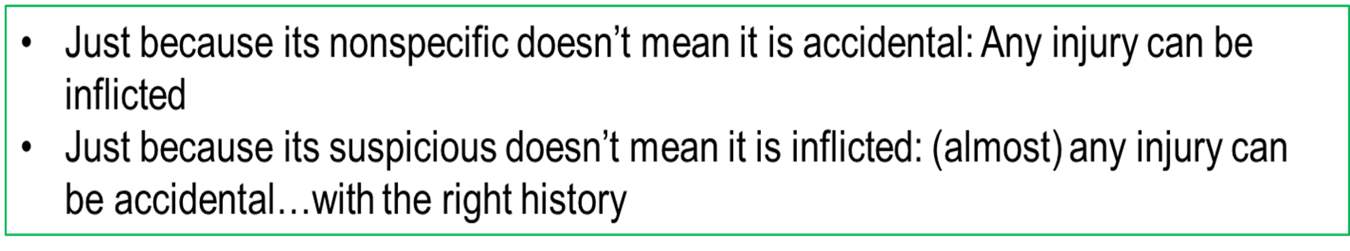 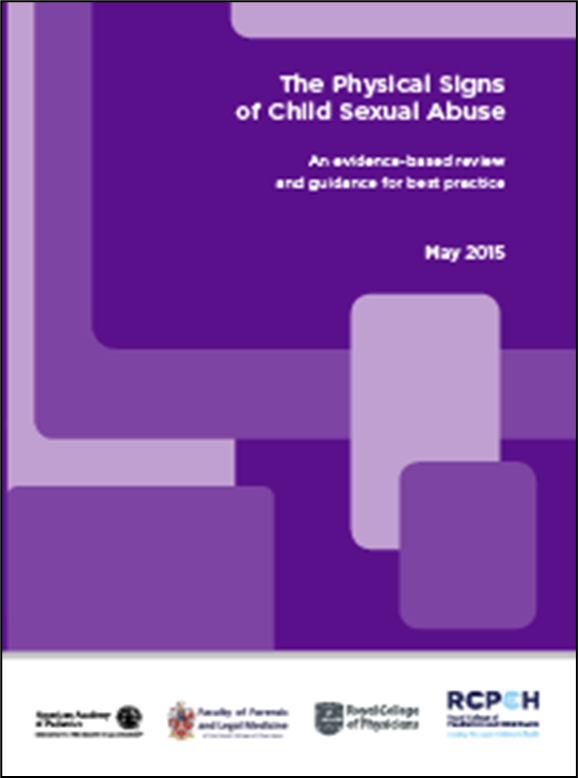 Systematic ReviewsStandardising terminology on interpretation
3rd Edition
1. Interpretation of Findings in isolation
Examples: 
Laceration to hymen
In isolation indicative of penetrative trauma.

Multiple well-defined linear bruises to back 
Suggestive of inflicted injury in isolation
2. Interpretation of Findings in relation to allegation
Examples: 
Bruises to shins 
In isolation likely to be accidental injuries.
Consistent with allegation of being kicked in shins

Bruise to the ear
Suggestive of inflicted injury in isolation
Consistent with history of exceptional accidental injury
Take Home Messages
Medical Experts should give Evidence-Based Opinions
Systematic Review provides a much higher standard of evidence than single papers.
The RCPCH has published Systematic Reviews in 
Neglect
Physical Abuse
Child Sexual Abuse
The Expert should make clear the basis for their opinion, the limitations of the published evidence, and the range of possible interpretations
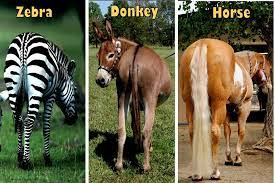 Any Questions?
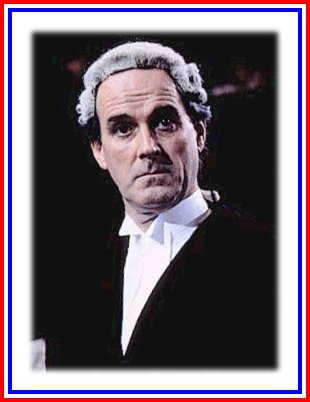 Invitation to Cross examination
Thank you!